To Add Your Logo: 
Click Insert
Pictures
This Device
Select Your Logo
Place Where You Wish
Customizing The Image:
All phone numbers are customizable
Click on the zeroes and start typing
* If you do not want the call to action, you can delete the background box and the text.
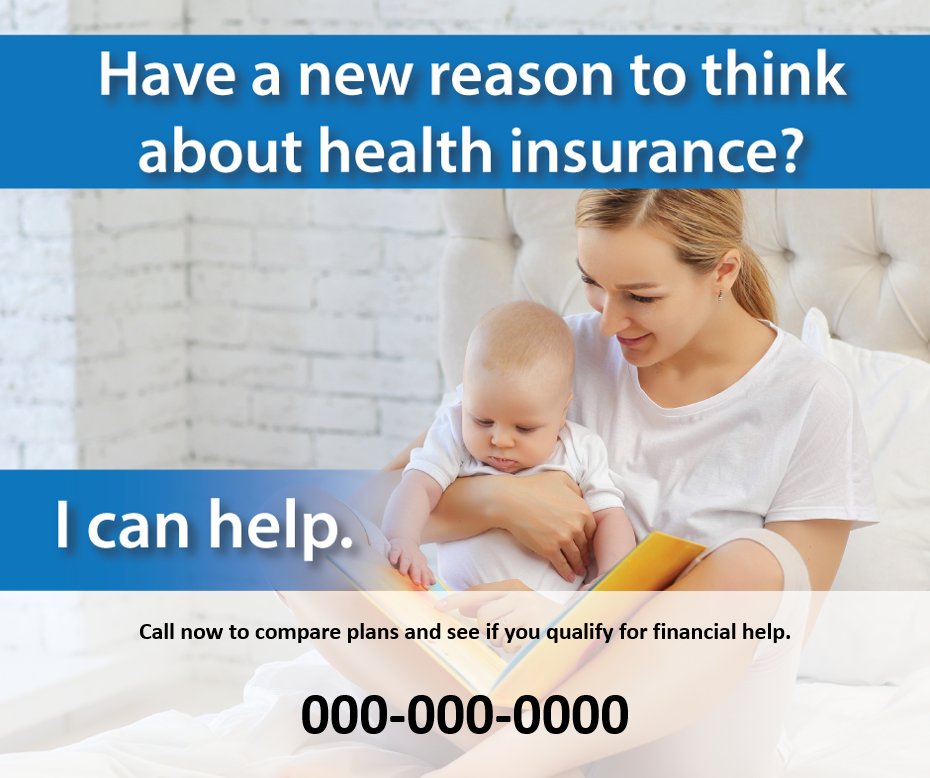 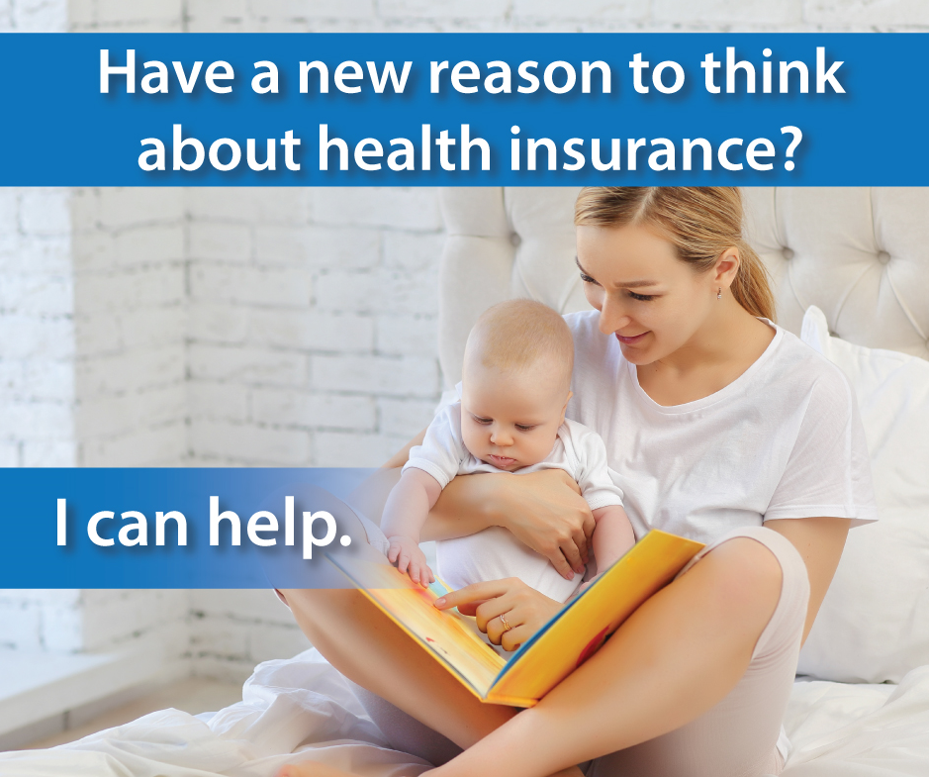 Download The Final Image:
Select the image you want to download from the left side panel
Select File
Export
Change File Types
JPEG
Choose the designated folder
Save
Answer ‘Just this one’ when prompted
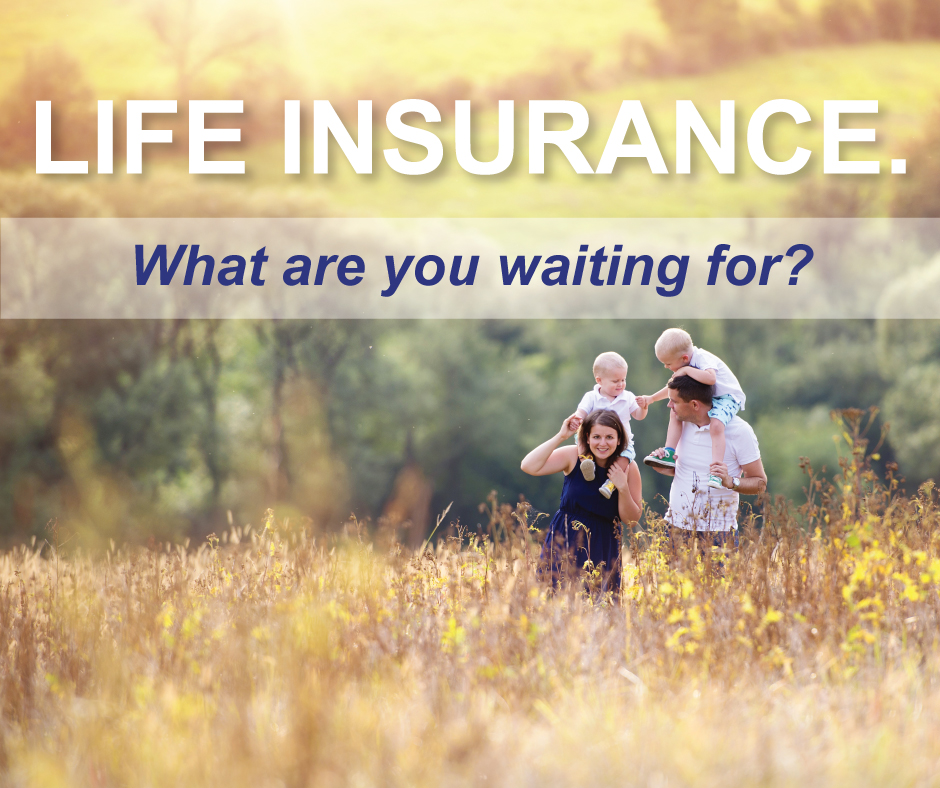 Get a Quote Now!
000-000-0000
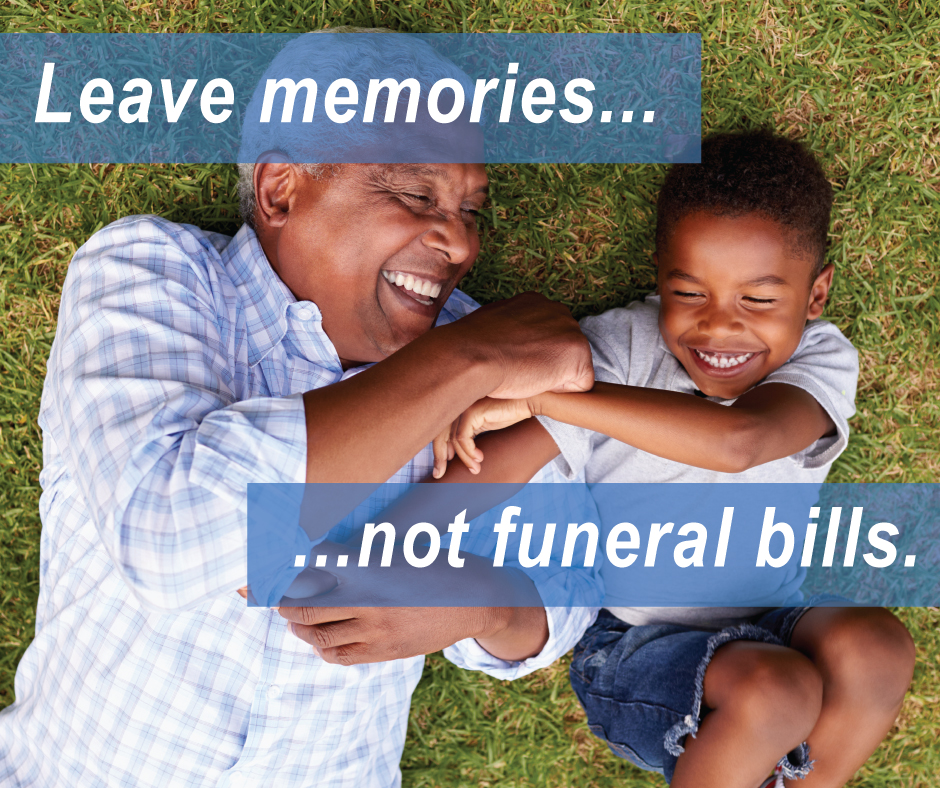 Call Now For a Free Quote on Final Expense Plans
000-000-0000
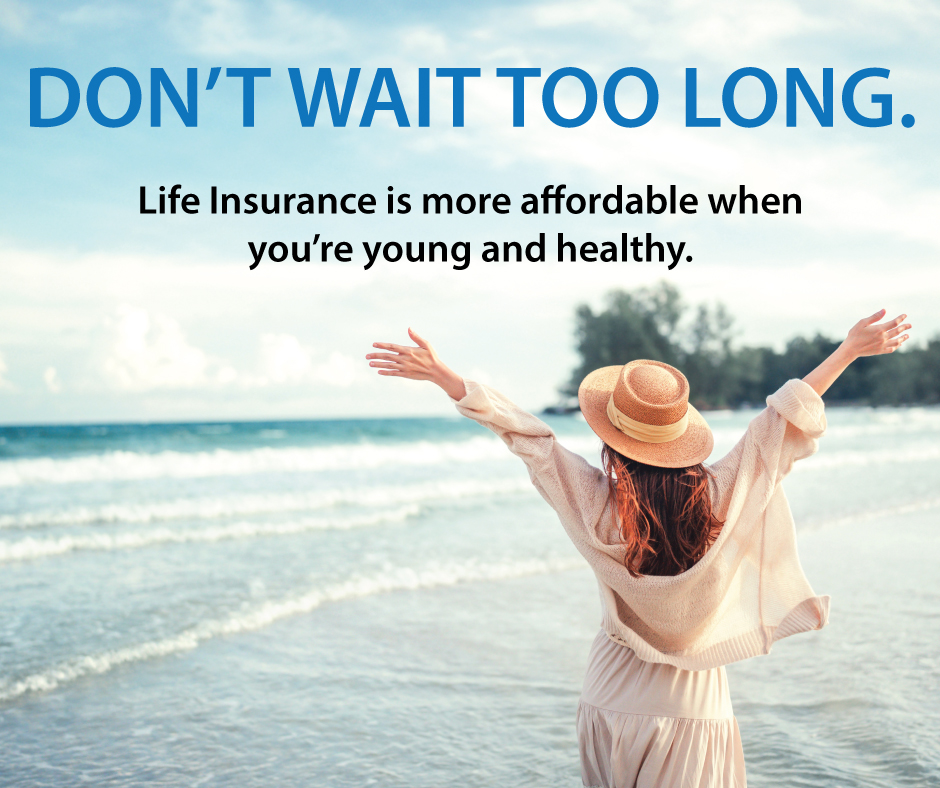 Get a Quote Now
000-000-0000
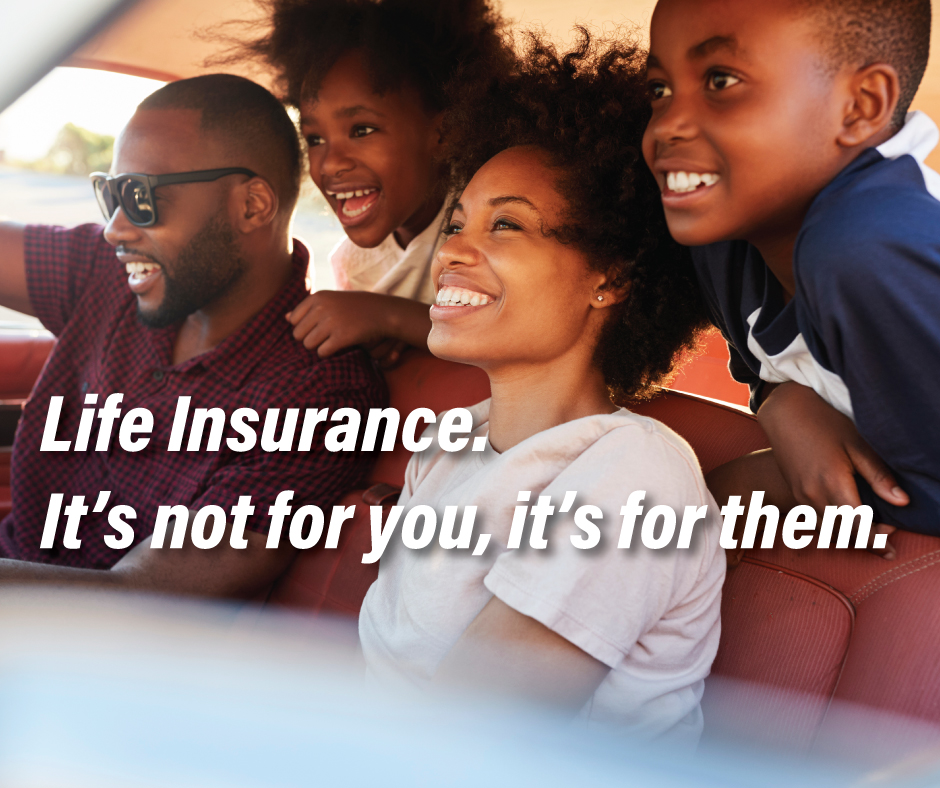 Get a free quote now.
000-000-0000
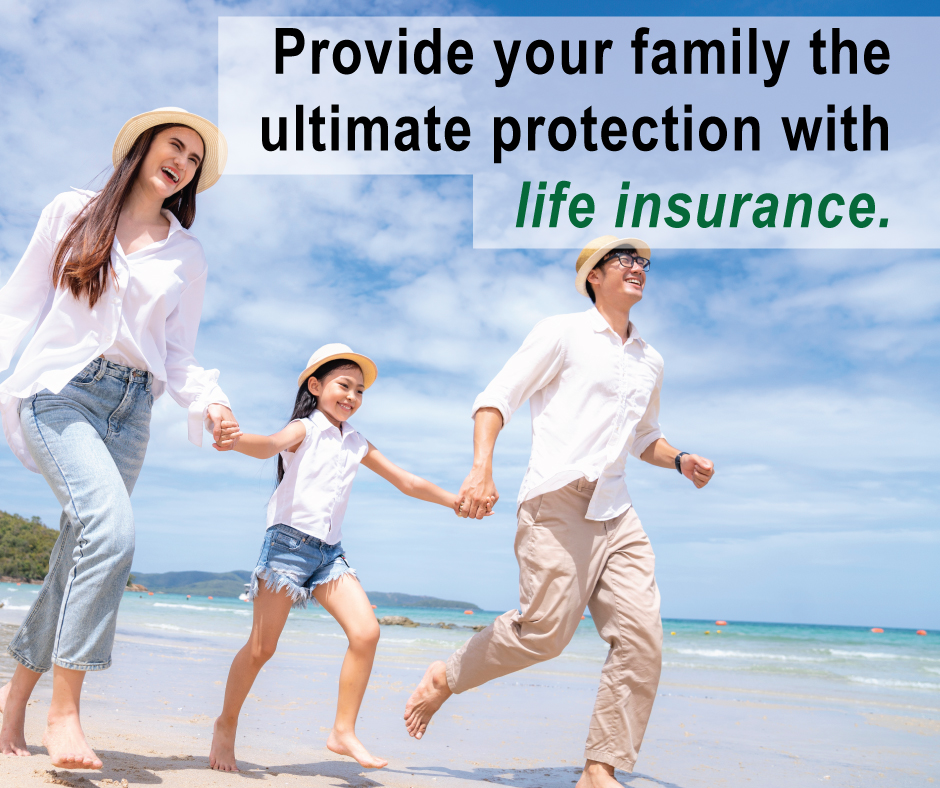 Call Now to Get a Quote
000-000-0000
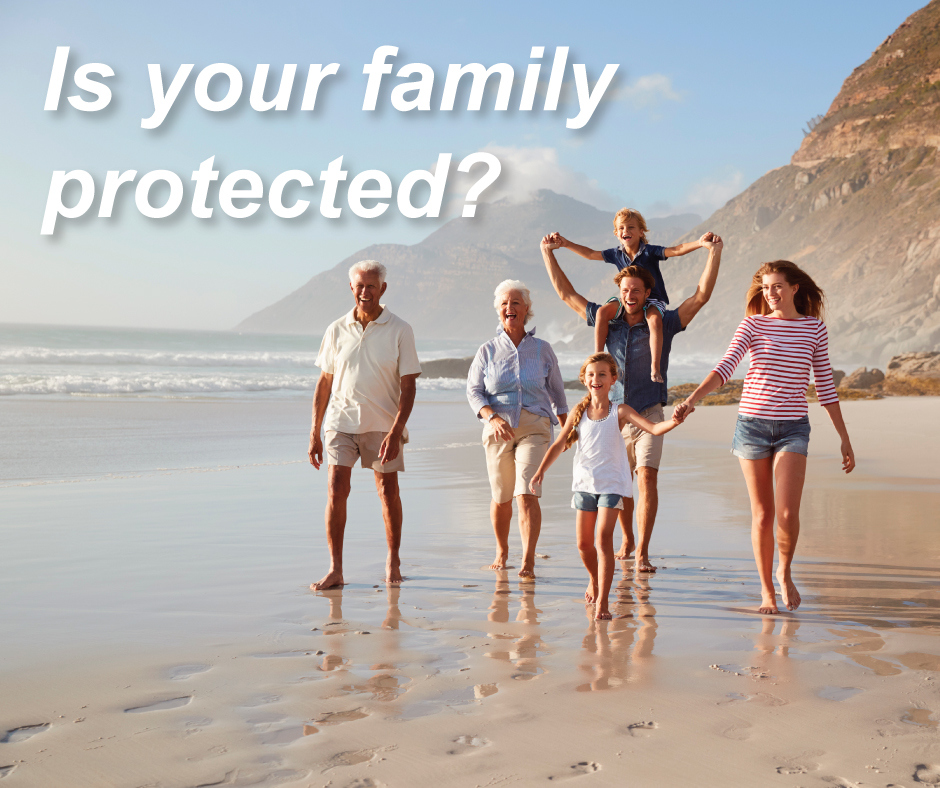 100% free, safe and secure quotes
000-000-0000
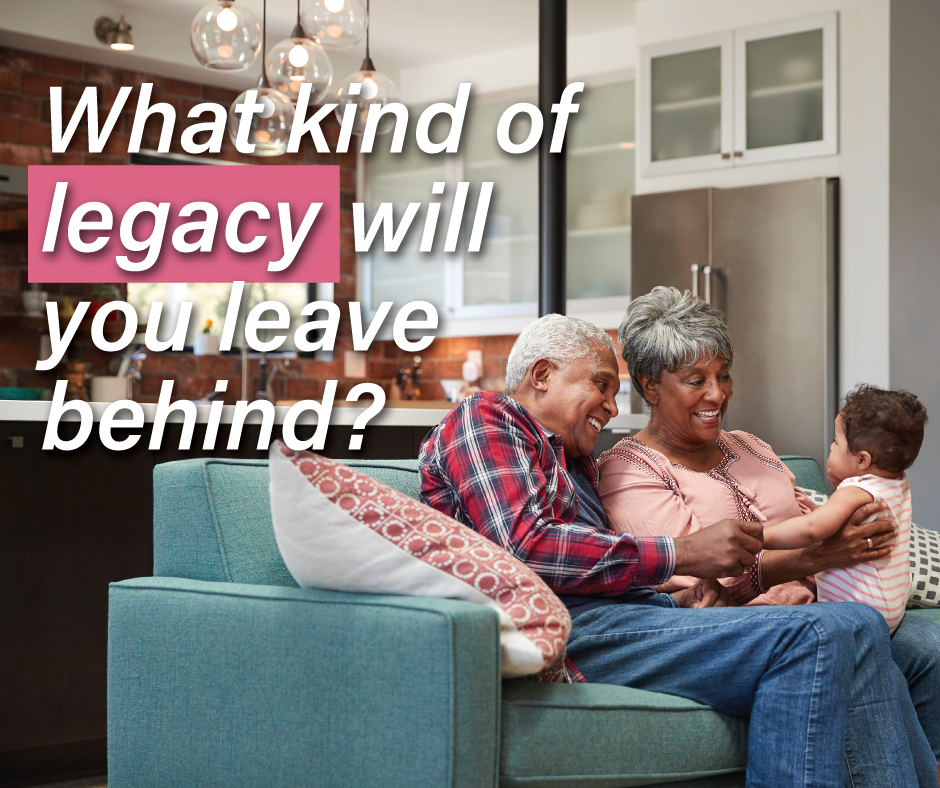 Find the best life insurance plans for you.
000-000-0000
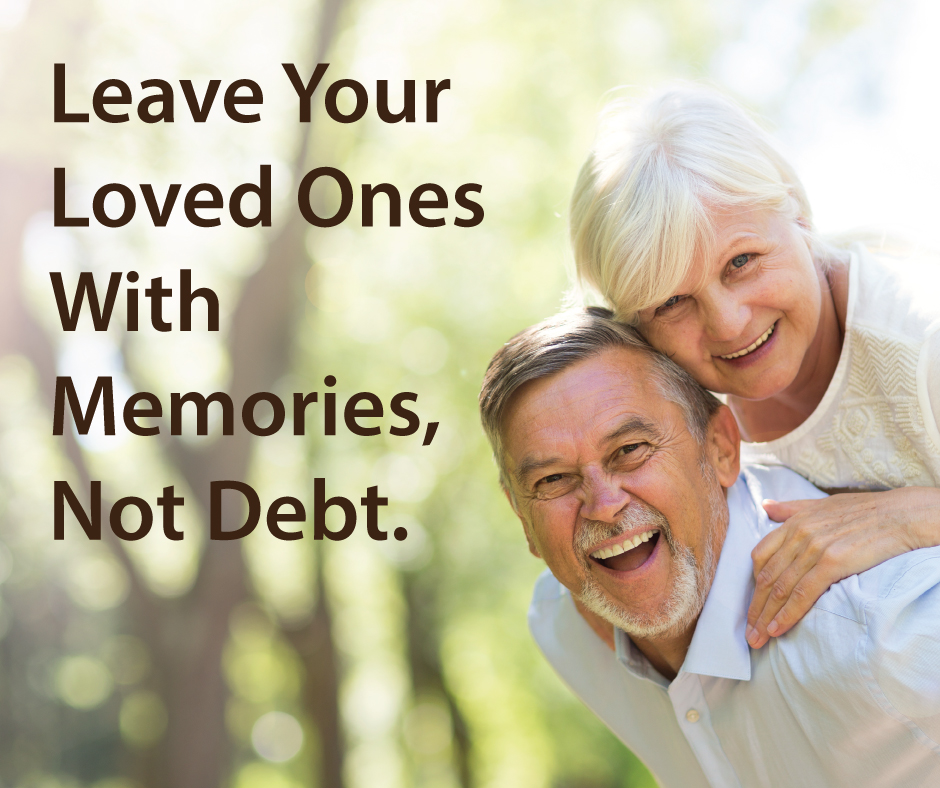 Get a quick quote on Final Expense Plans.
000-000-0000
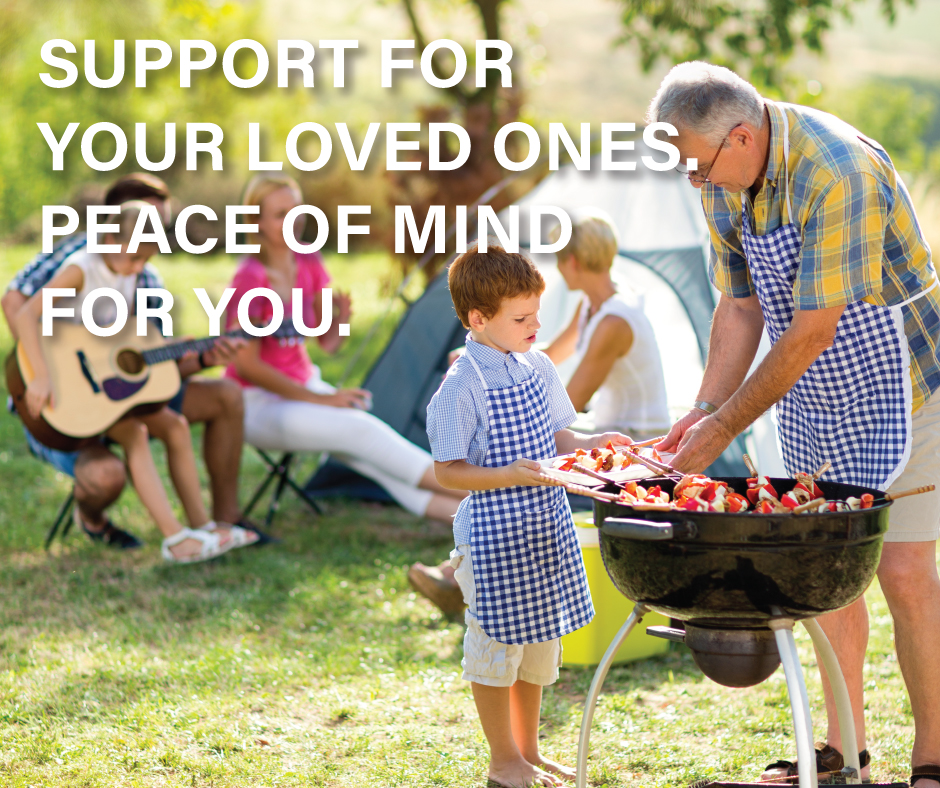 Get An Instant Quote Today
000-000-0000
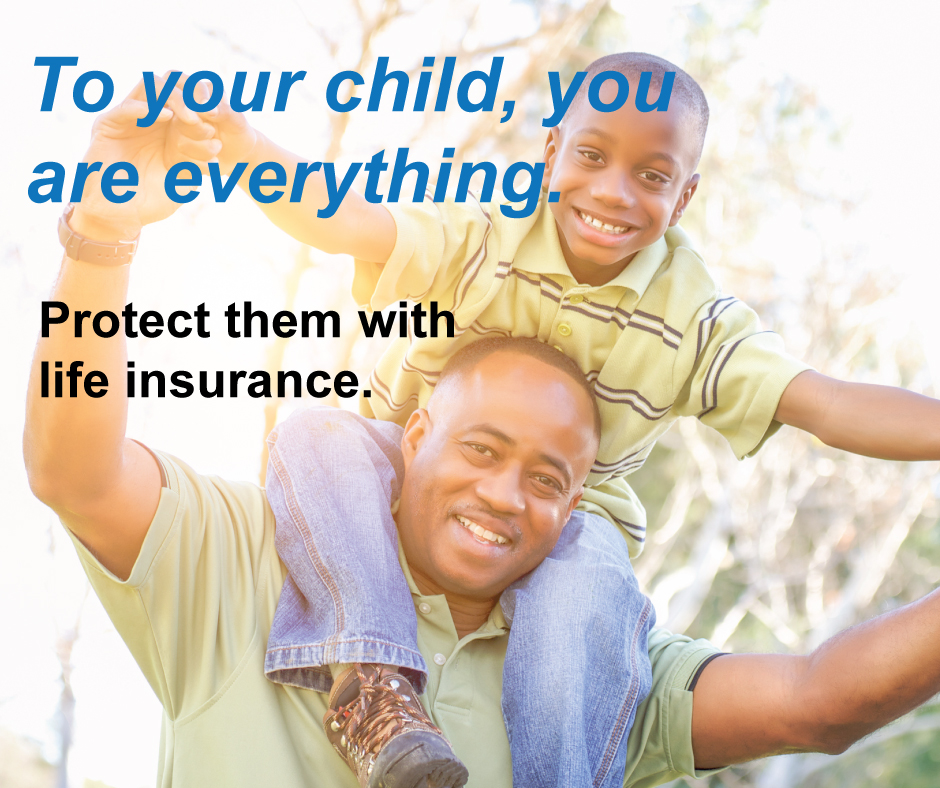 Call for a quote now
000-000-0000